On the move - 2
1 IR week 13
Instructor: Zhumaliyeva Zh.K
Vocabulary
Phycology
Life-time memories
Vacation stop
Freedom of movement
Splendid nature
Memorable destination
At the foot of the mountains
To point out
Healing micro-climate
To improve health
To expense horizons
Revision
Last year we went on a school journey/trip to New York.
It was a long and difficult trip/voyage for Columbus and his crew.
Journey/Travel teaches you a lot about the world.
Marco Polo’s journey/travel took many years.
My parents sometimes have to go away on business journeys/trips.
One day spacecraft will go on incredible trips/voyages that will take year and years.
We spend a lot of money on foreign journey/travel.
The trip/voyage to my village takes just 20 minutes.
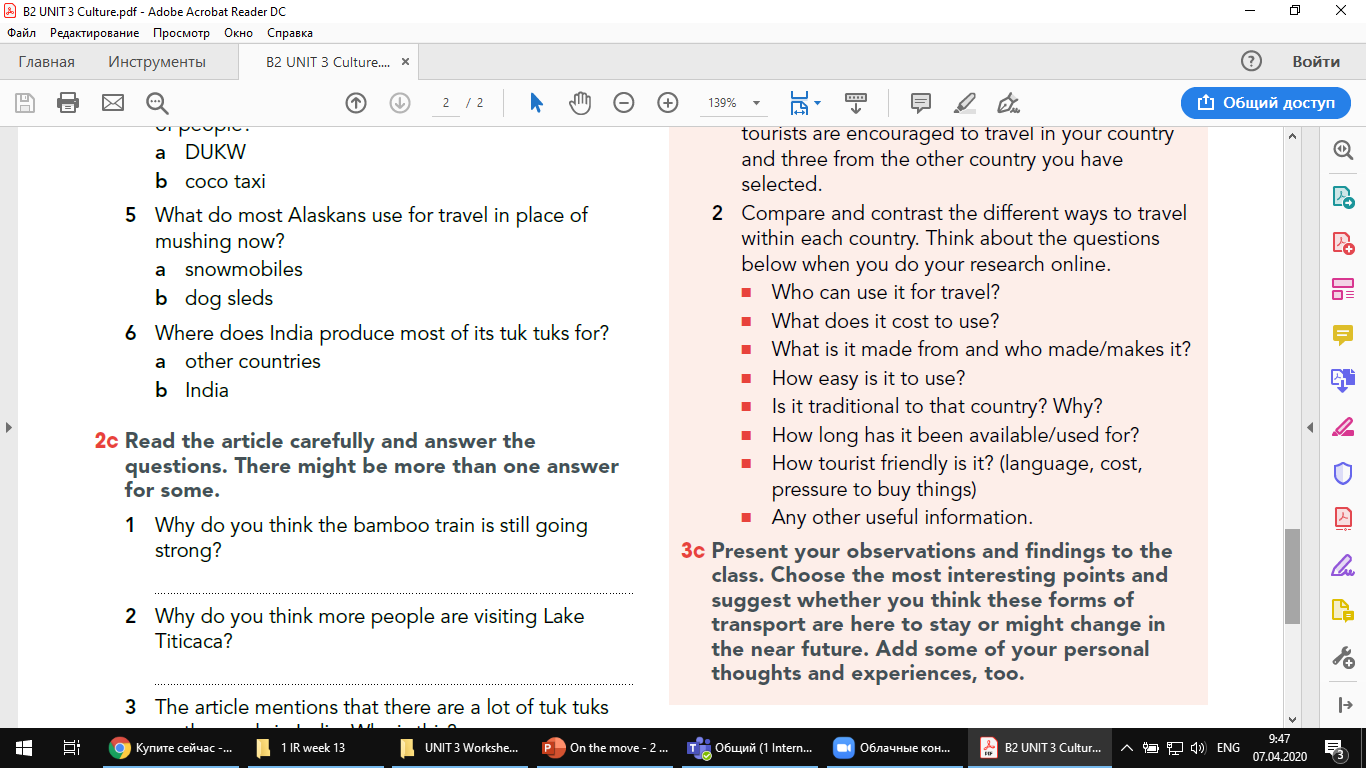 Record your answer via voice recorder and send it to me via whatsapp or j.jumaliye@gmail.com 

Deadline is 12.04.2020 till 9.00 pm